Please Stand By forJohn ThomasWednesday, March 28, 2012Global Trading Dispatch
The Webinar will begin at 12:00 pm EST
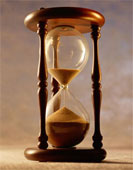 The Mad Hedge Fund TraderThrowing in the Towel
Diary of a Mad Hedge Fund Trader March 28, 2012www.madhedgefundtrader.com
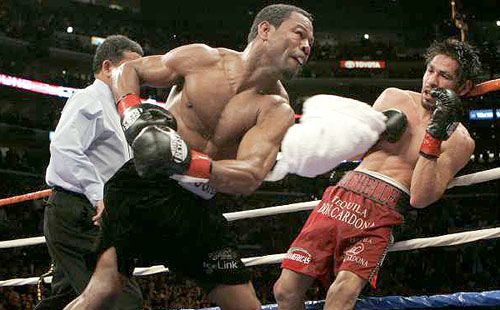 MHFT Global Strategy LuncheonsBuy tickets at www.madhedgefundtrader.com 2012 Schedule
April 20 San FranciscoMay 3 ScottsdaleJune 11 Beverly HillsJune 29 ChicagoJuly 5 New YorkJuly 6-13 Queen Mary II    New York to SouthamptonJuly 16 LondonJuly 17 ParisJuly 18 FrankfurtJuly 27 ZermattOctober 26 San FranciscoNovember 8 OrlandoJanuary 3, 2013 Chicago
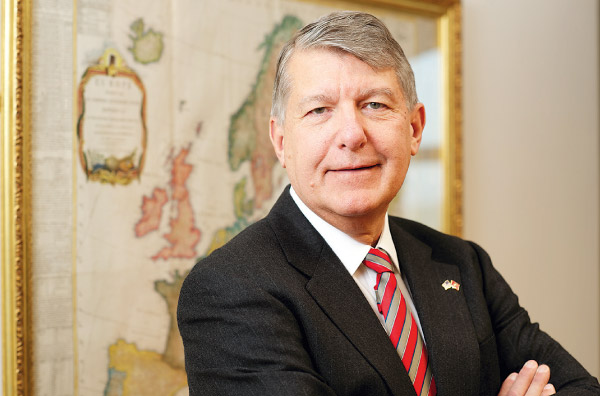 MHFT Global Strategy LuncheonsBuy tickets at www.madhedgefundtrader.com
San Francisco, CAApril 20, 2012
Scottsdale, AZMay 3
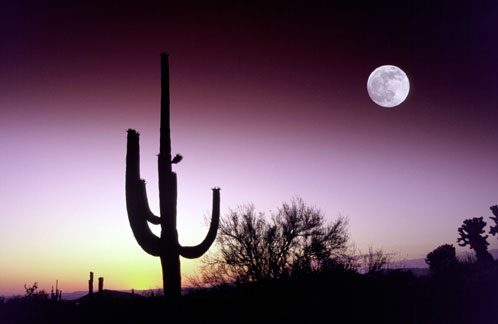 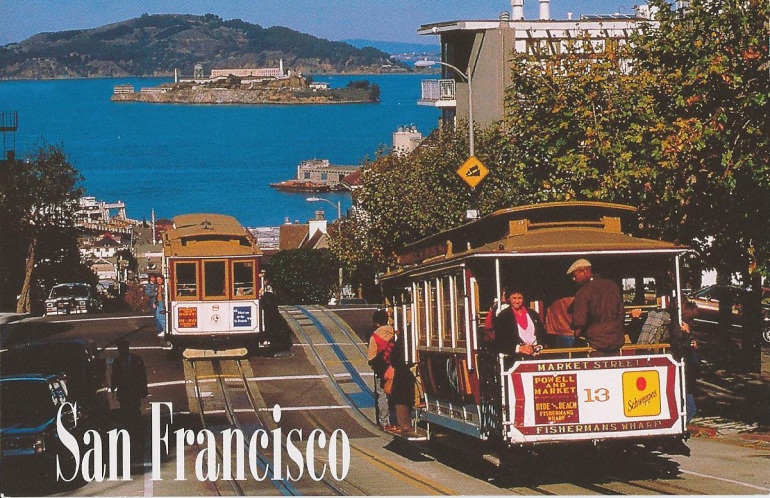 MHFT Global Strategy LuncheonsBuy tickets at www.madhedgefundtrader.com
Beverly Hills, CAJune 11
Chicago, ILJune 29
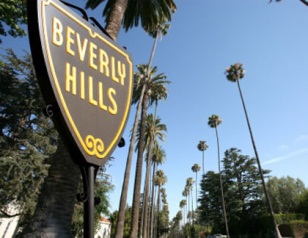 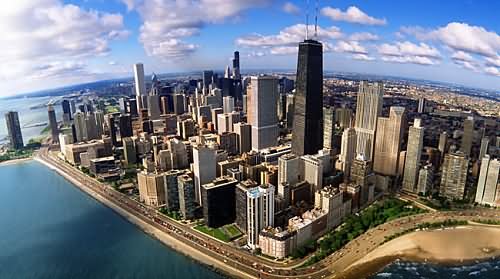 MHFT Global Strategy LuncheonsBuy tickets at www.madhedgefundtrader.com
New York, NYJuly 5
Seminar at SeaJuly 11, 2012Queen Mary 2
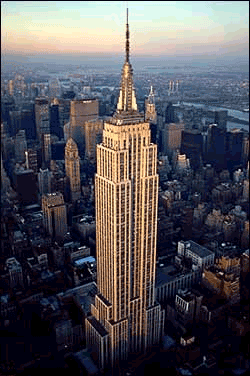 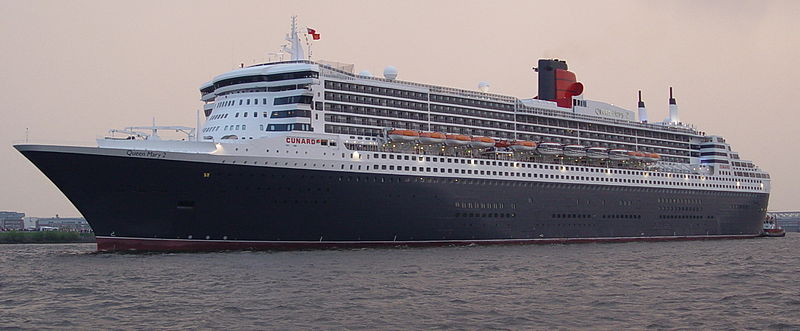 Trade Alert Performance
*March MTD -7.64%*2012 YTD -4.60%*First 70 weeks of Trading+ 35.58%*Versus +13.28% for the S&P500A 22.28% outperformance of the index
55 out of 68 closed trades profitable, users manual coming80% success rate
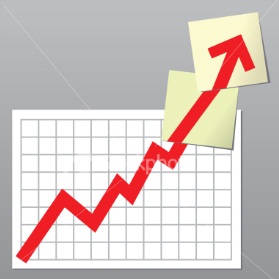 Portfolio ReviewStay Small Until a Reversal is Confirmed
The Quarter from HellBull market in anomalies
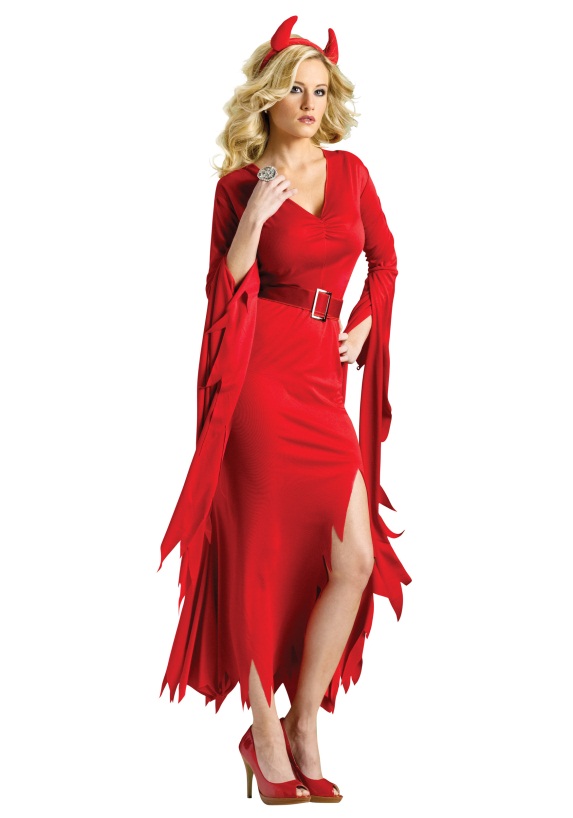 *All Cross market correlations broke down    stocks soared while bonds flat lined    commodities and precious metals move sideways    oil rocketed, but stocks kept rising    multiples expanded while earnings forecasts were cut      *Volume and volatility collapsed*US econ moved sideways while Europe and China collapsed*Winners in short yen and natural has offset bypremature shorts in equities
The Economy-Markets Are Ignoring Macro Data
*Economic data transitioning from strong to mixed*The negatives are rising*China March PMI 49.6 to 48.5, down 5 straight months,Iron ore imports collapsing, +24% a year to +5%*Feb Housing starts -1.1% to 717,000*No QE3 from the Federal Reserve*April earnings will disappoint*March consumer sentiment 75.3 to 74.3*Weekly jobless claims fell 5,000 to 353,000, still healthy*All consistent with a low 2.0% GDP growth rate
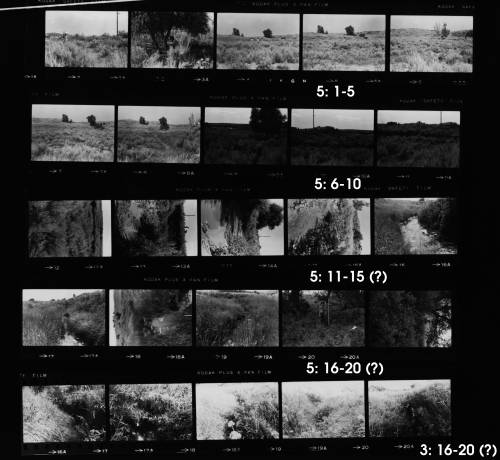 Weekly Jobless Claims
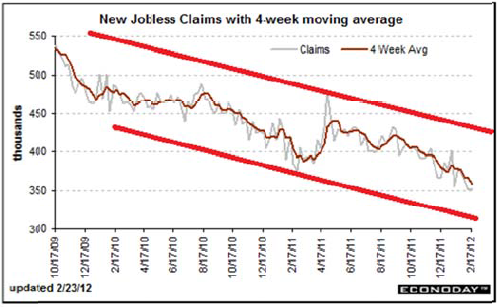 Is the Fat Lady Singing?
*Is the fat lady singing?*The biggest trading development of the year*Nibbling at the “RISK ON” scenario*Ten year yield range now 2.10%-2.50%?*30 year charts breaking down*Waiting for the next “RISK OFF” round to pop*Is this the final move?
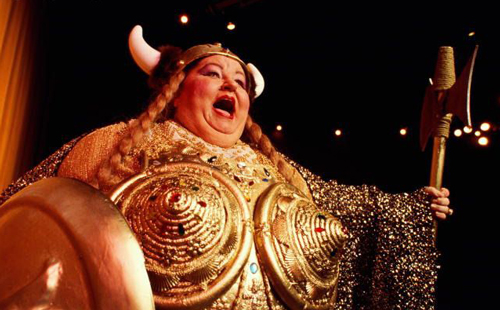 (TLT)
(TBT)
(TBT) Weekly
(JNK)
Stocks-Reaching for the Top
*New High for the move, a 1,425 or 1,450 top?*Will Q2 bring the correction? Risk is high*Individuals, hedge funds, HF traders out of the market,volume at the lowest of the year*Majority of forecasts are for a flat quarter*Huge amount of money trapped on the sidelinesis preventing normal corrections*End of QE or the Fed twist in June could trigger market crash*Market internals are deteriorating rapidly,falling volume, collapsing VIX, and insider selling
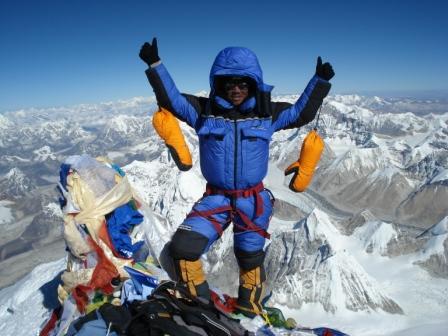 Stocks-Potential Tops
*March 30 quarter end*April 20 Apple Q1 earnings*April 29 One year anniversary of 2011 top*SPX at 1,449 Elliot wave/momentum top*SPX 1,550 2007 topPullbacks-140 points-1/3 of recent gain then on to new highs, econ accelerates-400 points-double dip recession, oil over $120
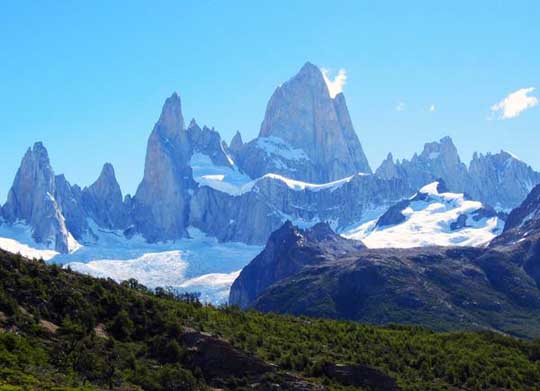 (SPY)
Double Short S&P 500 ETF(SDS)
NASDAQ
(VIX)
(VXX)
(TVIX)
(AAPL)
(BAC)
The Dollar
*The breakout is in for the yensell every rally for the next 20 years*Japanese March 30 fiscal year end creatingmodest yen buying and a potential entry point*Need big US stock sell off to create meaningfulyen strength*Next target is ¥85, then ¥90, eventually ¥150*Look to reestablish yen short on next “RISK OFF” round*no pullbacks of more than ¥2*Yen is returning as the new carry currency*Ausie weak on China slowdown
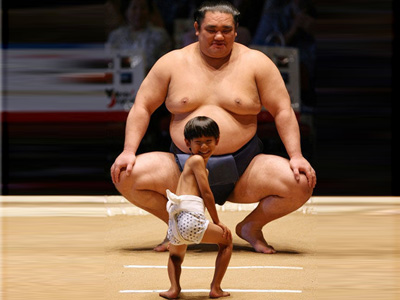 (UUP)
(FXE)
Australian Dollar (FXA)
(FXY)
(YCS)
Energy
*Oil hit my $110 target*Most difficult commodity to call now,all headlines are random*Recurring rumors of SPR release*Won’t happen until we hit $120*At $110 (USO) puts start to lookvery interesting*New lows in (UNG), wait for the next rallyNat Gas at new 10 year low at $2.18*Final target $1.50, too late to sell*Natural gas collapse putting pressure on coal
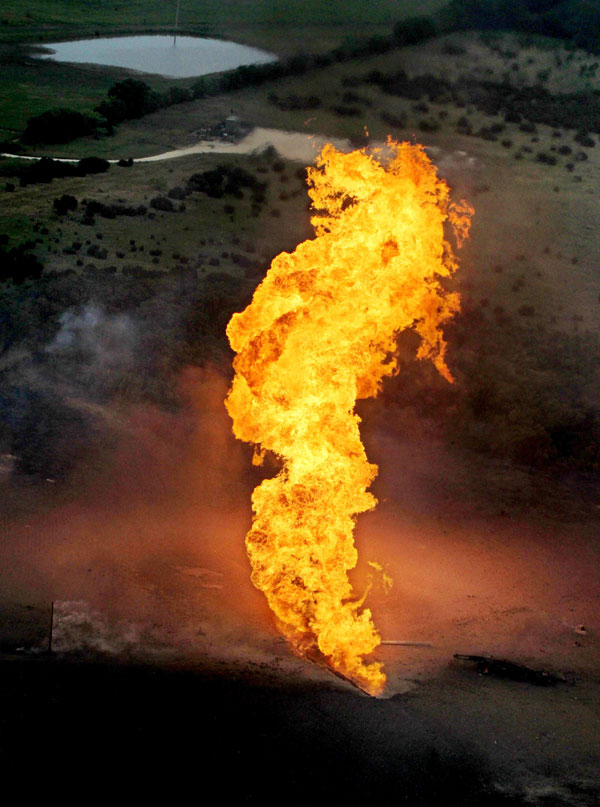 Crude
Natural Gas (UNG)
Coal (KOL)
Copper
Precious Metals
*No QE means sell gold and silver*Looking for $1,500 on the downside for gold$25 for silver for the short term*2,300 and $100 for the long term*Panic European buying has abated*All of a sudden paper assets look sexy
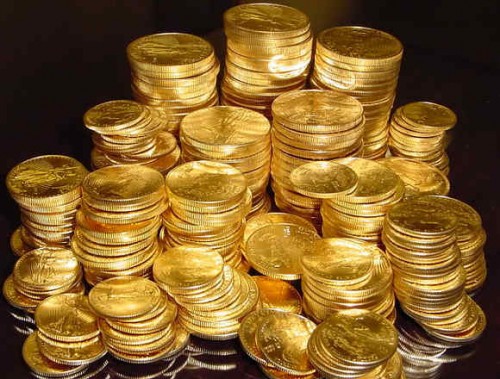 Gold
Silver
(Platinum)
Palladium
The Ags
*Showing signs of life*Record US corn plantings this year*At the expense of soybeans, so the price actionwill be in soybeans*Winners are ag product makers(DBA), (POT), (MOS), (AGU)*Drought in South America continues*USDA planting intentions report out todaystand aside
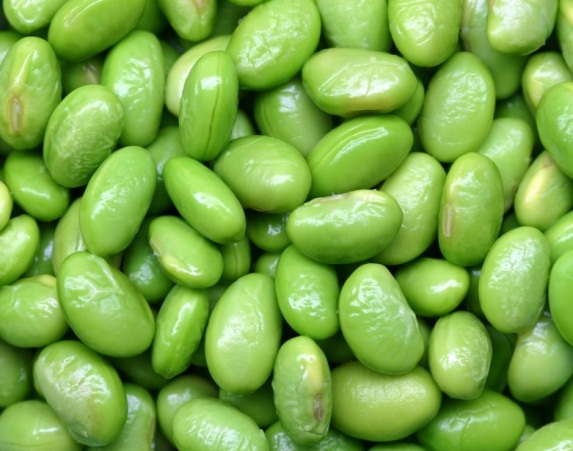 (CORN)
(DBA)
Soybeans (SOYB)
Soybeans (SOYB)
Real EstateJanuary, 2012
Trade SheetThe bottom line: Too late to buy, too early to sell
*Stocks- 1,425 now in play, stand aside*Bonds- buy the next big dip in the (TBT)*Commodities- sell rallies, rolling over in China*Currencies- sell Euro and yen rallies*Precious Metals-wait for the next short to set up*Volatility-stand aside until melt down ends*The ags – buy soybeans on dips*Real estate-breaking to new lowsNext Webinar is on Wednesday, April 11, 2012
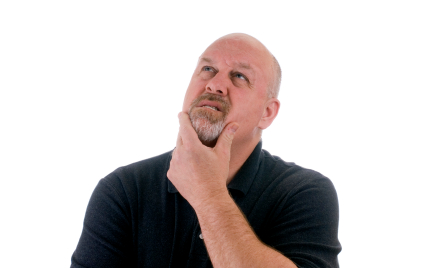 To access my research data base or buy strategy luncheon tickets Please Go towww.madhedgefundtrader.com